امراض النبات 
محاضرات الجزء العملي
المرحلة الثالثة / قسم الوقاية
اعداد 
م. علاء عودة مانع 
المحاضرة الرابعة
أهم أمراض النبات المتسببة عن الفطريات
الأمراض المتسببة عن الفطريات البيضية Oomycota
Kingdom : Chromista 
    Phylum: Oomycota 
          Class : Oomycetes 
 	
ميسليوم هذه الفطريات غير مقسم بجدر عرضية ، وناتج التكاثر اللاجنسي هو ابواغ متحركة ذاتيا بواسطة سوطين وتسمى الابواغ السوطية Zoospore وهذه الأخيرة تتكون داخل كيس خاص بها يسمى الحافظة البوغية Zoosporangium .

- أما التكاثر الجنسي فيحدث باتحاد أعضاء جنسية يختلف فيها العضو المؤنث Oogonium عن العضو المذكر Antheridium في الشكل والحجم ويتكون نتيجة الإخصاب بوغ بيضي Oospore .
- يضم هذا الصف مجموعة من الفطريات الإجبارية التطفل ويتسبب عنها أمراضا نباتية هامة مثل أمراض البياض الزغبى ومنها الفطر Peronospora  parasitica الذي يسبب مرض البياض الزغبى في الصليبيات ، وأمراض الصدأ الأبيض مثل الفطر Albugo candida الذي يسبب مرض الصدأ الأبيض في الصليبيات ، كما يضم هذا الصف مجموعة من الفطريات الاختيارية التطفل والتي تعيش معيشة مائية أو نصف مائية وأهمها تلك التابعة للجنس Pythium  المسبب لمرض الذبول الطري وموت البادرات والجنس Phytophthora المسبب لمرض اللفحة المتأخرة على الطماطة والبطاطا .
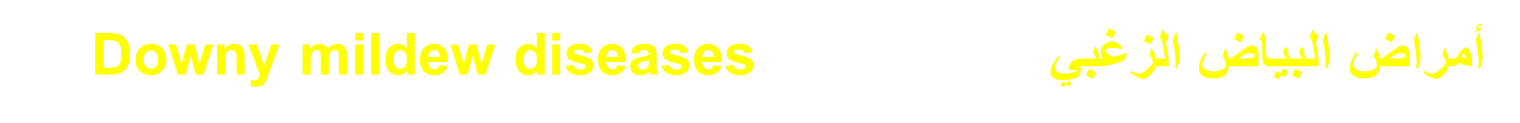 تتميز الكائنات المسببة لإمراض البياض الزغبى بأنها إجبارية التطفل والأعراض تتلخص في ظهور بقع صفراء باهتة على السطح العلوي للورقة يقابلها على السطح السفلى نمو زغبي ابيض أو رمادي اللون عبارة عن حوامل الحوافظ البوغية.

1- البياض الزغبى في العنب: Plasmopara viticola 
يمتاز هذا المسبب  أن الحوامل السبورانجية تتفرع تفرع ثنائي او ثلاثي و تكون بزاوية قائمة تقريبا و الكيس السبورانجي بيضي الشكل ومتصل بالحامل من الطرف العريض. تظهر الاعراض علي السطح العلوي للاوراق علي هيئة بقع غير منتظمة ذات لون اخضر مصفر او اصفر باهت. وتختلف مساحة الاصابة باختلاف شدة الاصابة يقابلها علي السطح السفلي نموات زغبية بيضاء او رمادية اللون وهي عبارة عن حوامل الاكياس الاسبورانجية التي تخرج من الثغور وسرعان ما تموت الانسجة المصابة وتتحول الي اللون البني وباشتداد الاصابة تسقط الاوراق. قد تصاب الثمار في اطوار مختلفة والثمار مكتملة النمو يتغير لونها الي اللون البني الداكن او المحمر وقد يظهر النمو الزغبي علي سطح الثمار
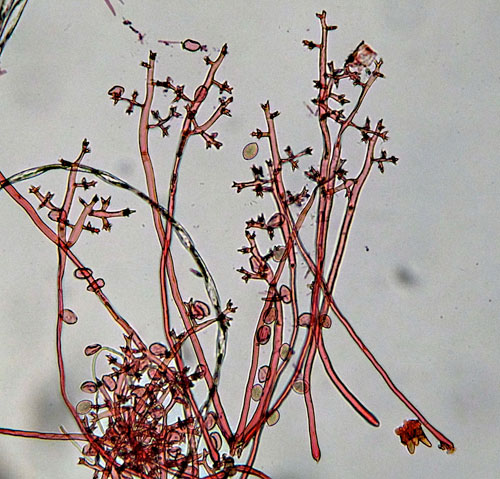 مسبب البياض الزغبى في العنب Plasmopara viticola
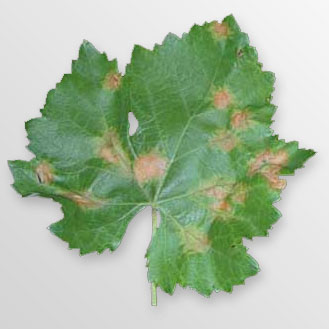 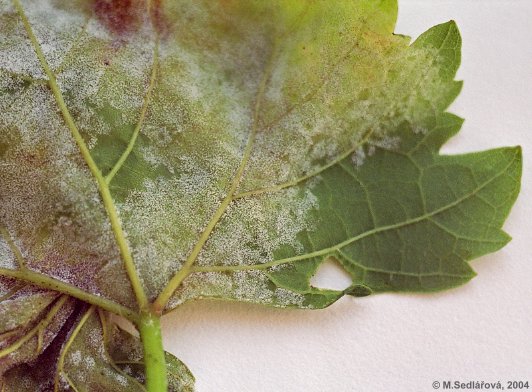 اعراض الاصابة بمرض البياض الزغبي على العنب على الوجهين العلوي والسفلي للورقة والمتسبب عن الفطر  Plasmopara viticola
2. البياض الزغبى فى الخس Bremia lactucae
يمتاز هذا المسبب أن الحوامل السبورانجية متفرعة تفرعا ثنائيا وتنتهي بنهاية طبقية أو كفيه تحمل زوائد أو ذنيبات Stregmata  وعليها توجد الحوافظ البوغية.الاعراض بشكل بقع شاحبة مصفرة على السطح العلوي يقابلها من السطح السفلي ظهور نمو زغبي أبيض اللون. غالباً ما تكون المساحات المصابة محددة بأضلاع الورقة و لكن يختلف ذلك من صنف لآخر.
Bremia lactucae
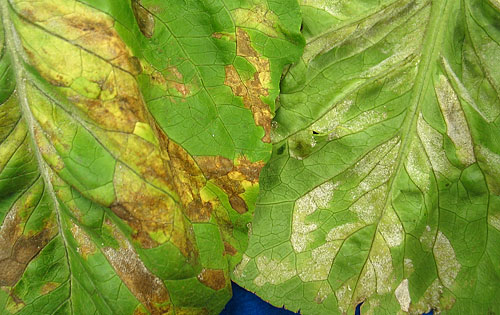 أعراض الإصابة بمرض البياض الزغبي في الخس والتي تتلخص في ظهور بقع صفراء على السطح العلوي للورقة يقابلها على السطح السفلى نمو زغبي ابيض اللون عبارة عن حوامل الأكياس البوغية للفطر  Bremia lactucae
3. البياض الزغبي في الخيار     
المسبب :   Pseudoperonospora cubensis 
حوامل الأكياس السيورانجية يكون تفرعها احادي او ثنائي أي وسطا بينهما و يكون سبورات متحركة لم يلاحظ الطور الجنسي لهذا الجنس 

الأعراض :يشاهد المرض أولا على الأوراق السفلية (الأكبر عمرا) حيث يظهر على السطح العلوي للأوراق بقع زاوية (محصورة بين العروق) صفراء اللون على يقابلها على السطح السفلى نموات زغبية بيضاء أو مائلة للرمادي وهى عبارة عن الحوامل الجرثومية التي تخرج من الثغور. تكون النموات الزغبية واضحة عند وجود الرطوبة المرتفعة . تشكل البقع الزاوية المحصورة بين عروق الورقة مع بعضها البعض شكل المربعات الشطرنجية
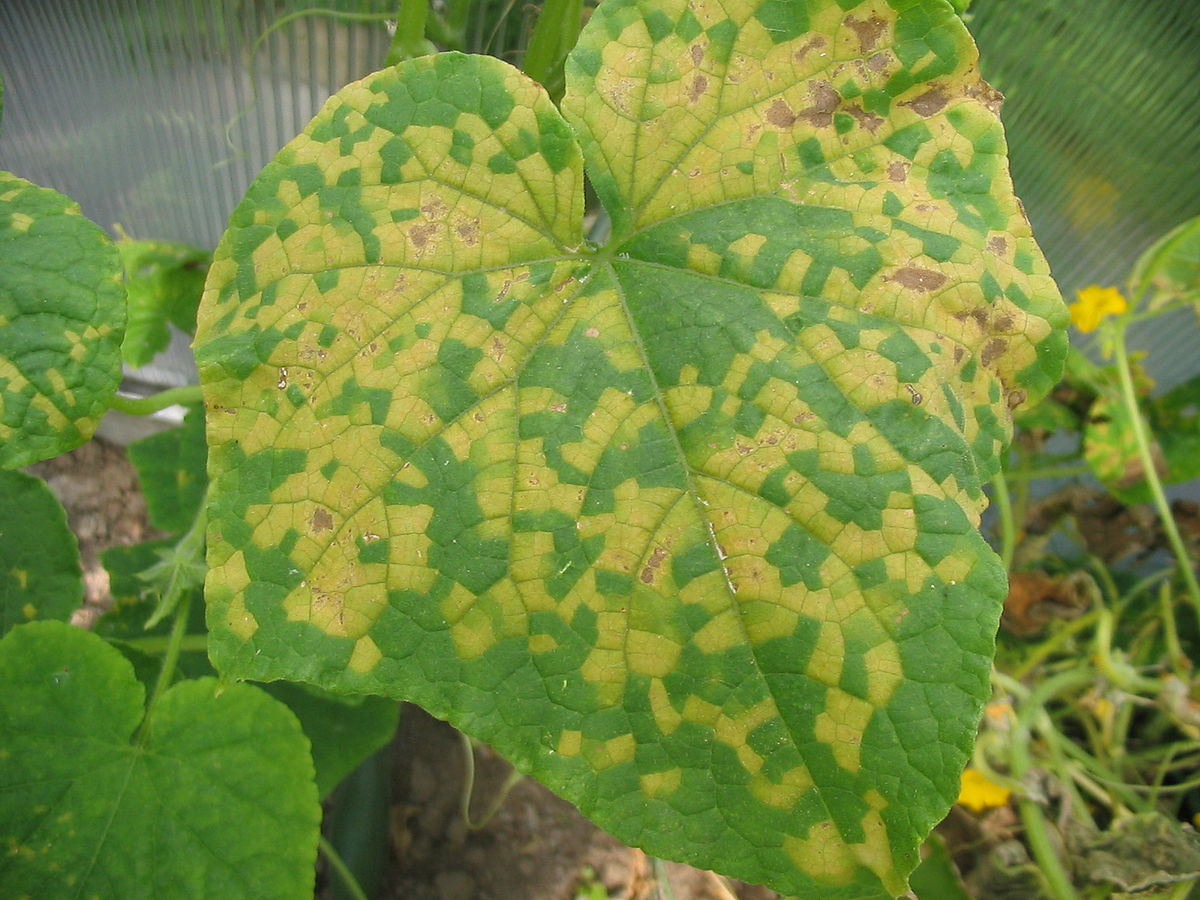 السطح العلوي للأوراق
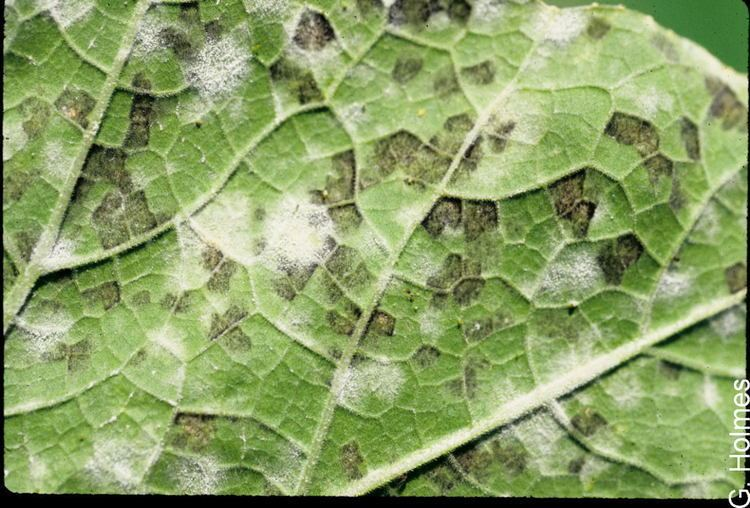 السطح السفلي للأوراق
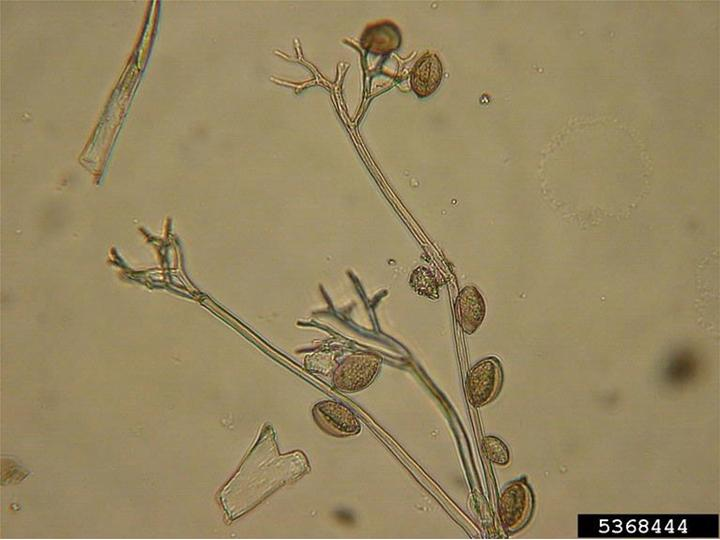 مسبب المرض الفطر Pseudoperonospora cubensis
مرض موت البادرات: Damping off Disease                        
المسبب

Pythium debaryanum+P. ultimum+ P. aphanidermatum 

يؤثر المرض على البذور والبادرات لنباتات كثيرة وخصوصا في المشتل  فيؤدى إلى حدوث عفن للبذور وعدم ظهورها فوق سطح التربة ويسمى ذلك ذبول طرى ما قبل الظهور  Pre- Emergence Damping offأو قد تنجح البذور في الإنبات وتظهر بادرات على سطح التربة ولكنها تموت بعد ذلك ويسمى هذا  بذبول طرى ما بعد الظهور Post- Emergence Damping Off
وتظهر الأعراض على البادرات بشكل عفن مائي عند قاعدة البادرة بالقرب من مستوى سطح التربة، وغالباً ما يحدث اصفرار للأوراق الفلقية والأوراق الحقيقية واخيراً تموت البادرات المصابة.
بينما يظهر على النباتات الكاملة النمو أعراض عفن الجذور وعفن القاعدة وقد يظهر تقرحات على الجذور
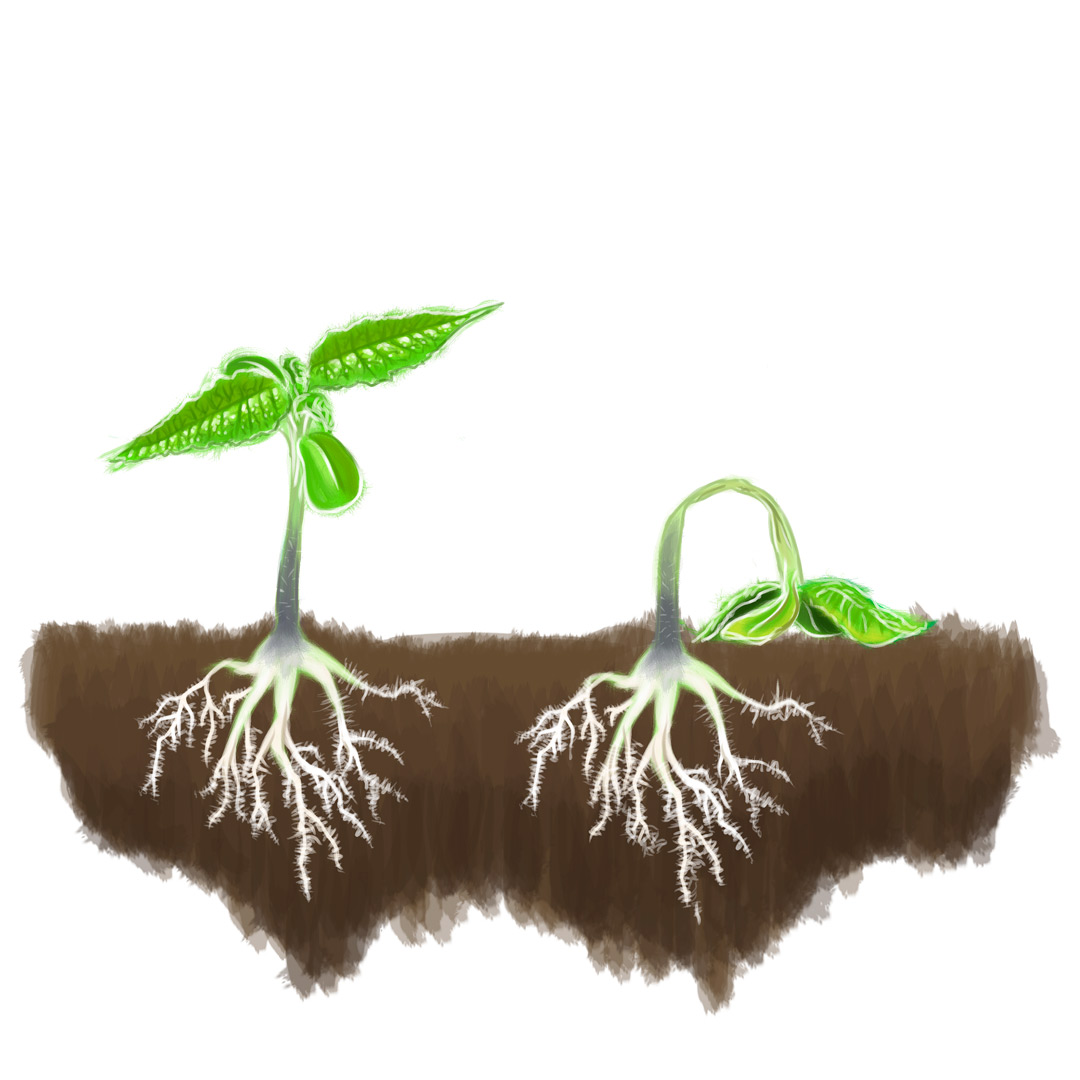 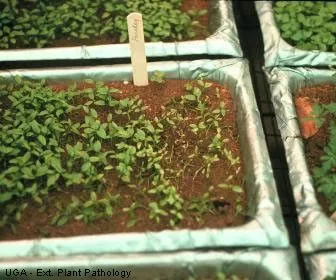 مخطط يوضح اعراض سقوط البادرات والفرق بين النبات السليم والنبات المصاب
البادرات المصابة في المشتل
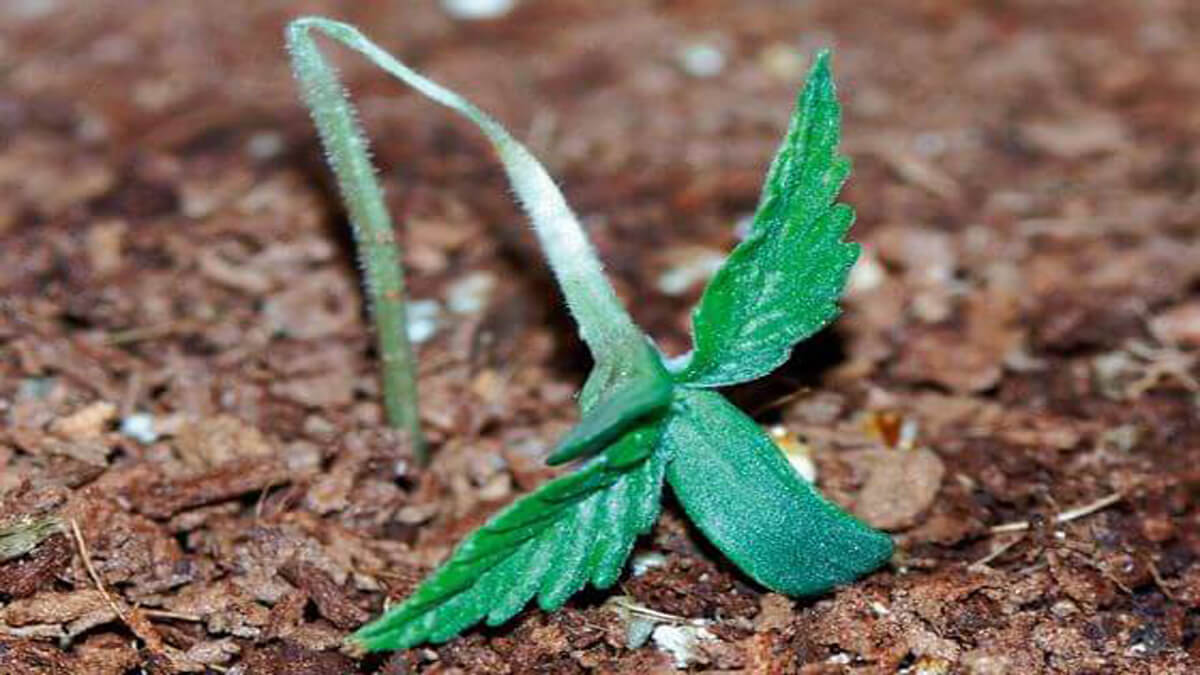 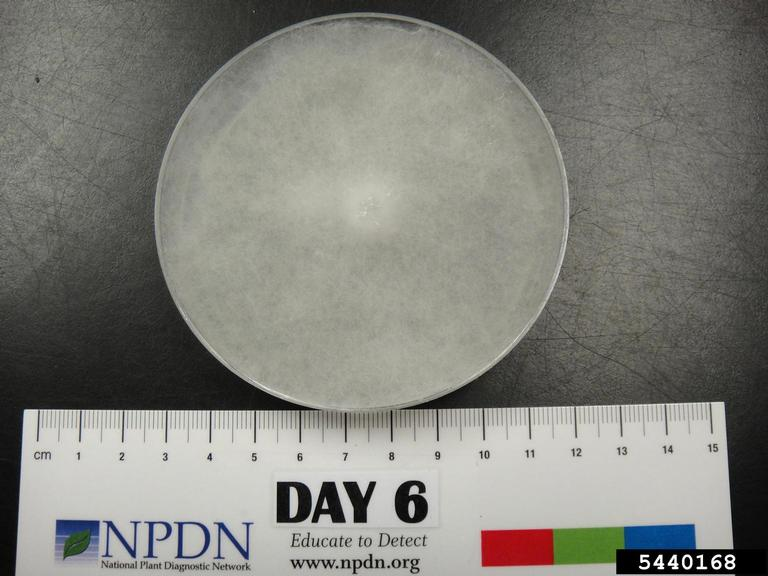 طبق يحتوي مستعمرة الفطر Pythium sp
شكل السبورانجيا الحلقية والسبور البيضي لاحد انواع الفطر Pythium sp
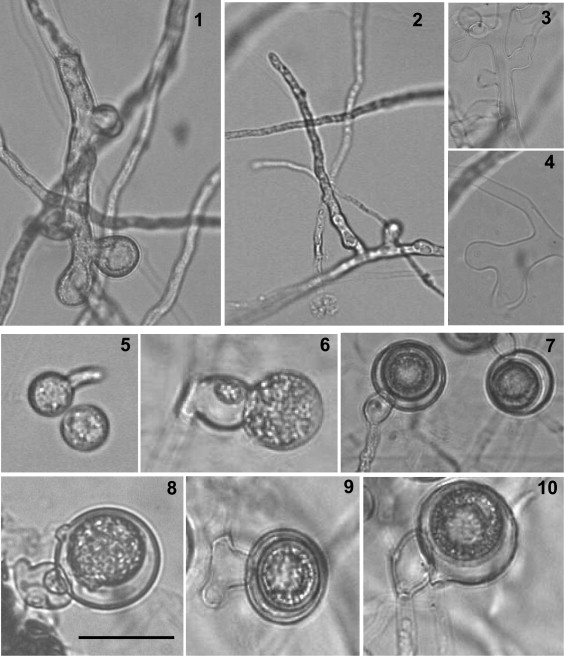 مرض اللفحة المتأخرة في البطاطا والطماطا.           Phytophthora infestans  


تظهر الأعراض في البداية على أجزاء النبات خاصة الأوراق على هيئة مناطق خضراء غامقة عند الحواف ثم تصبح زيتونية اللون وتكبر تدريجيا تحت ظروف الرطوبة العالية والحرارة المنخفضة.
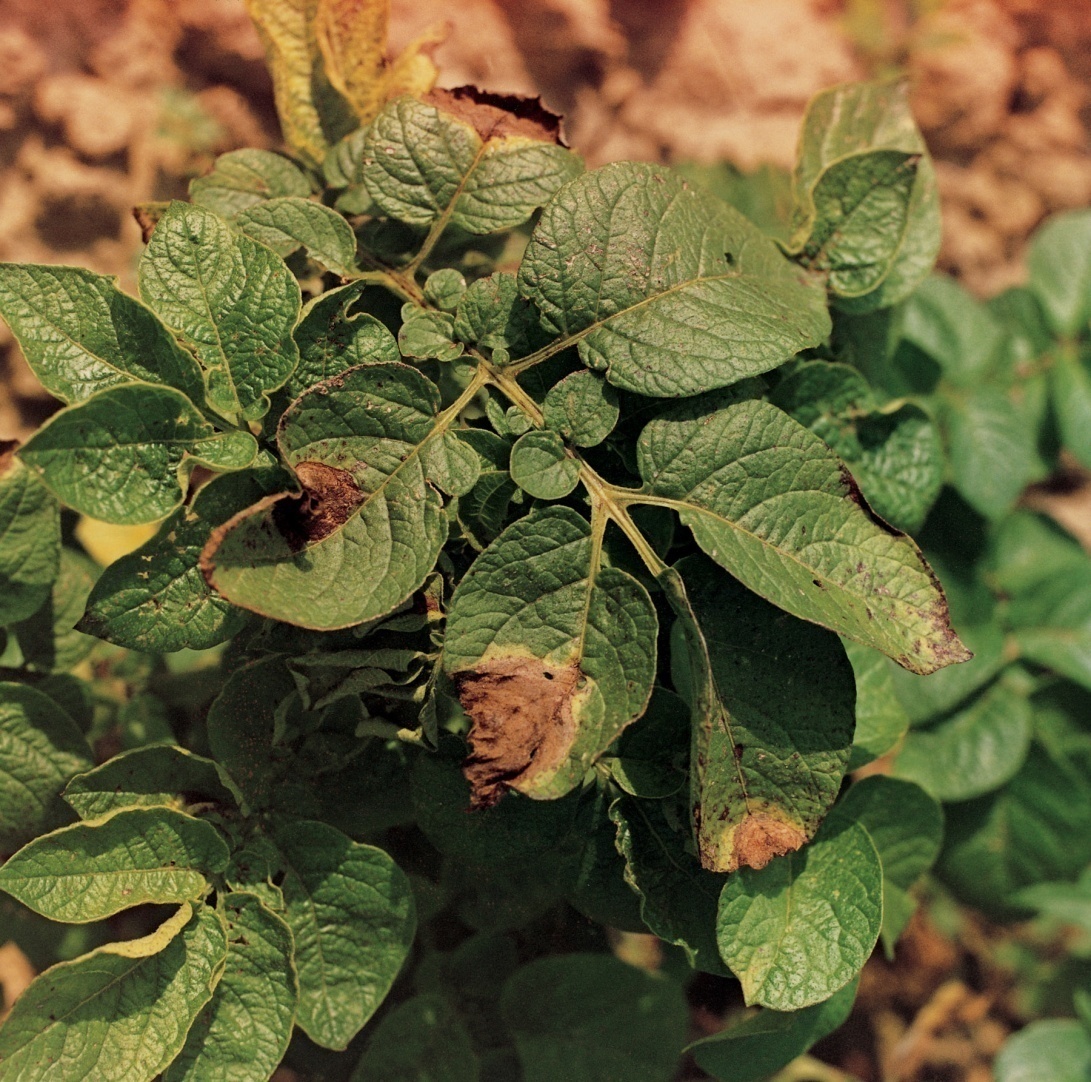 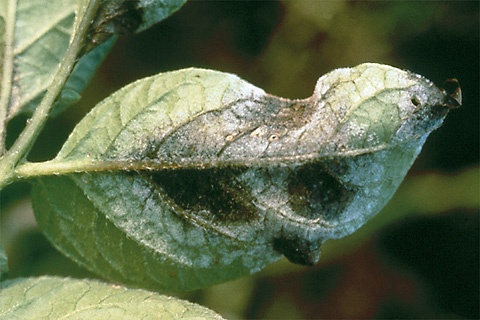 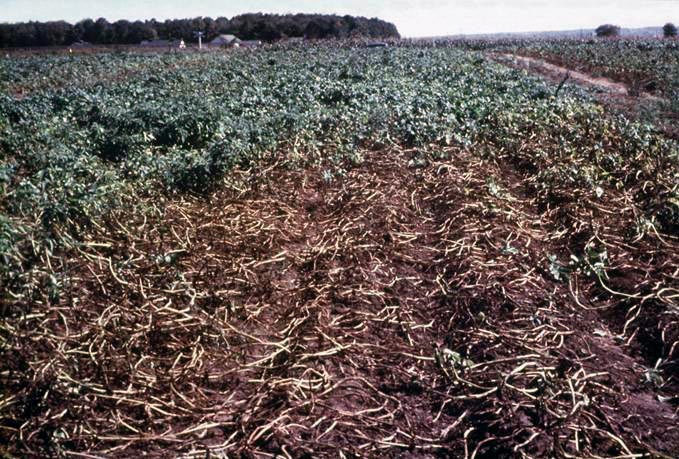 أعراض الإصابة بمرض اللفحة المتأخرة  على نبات الطماطة
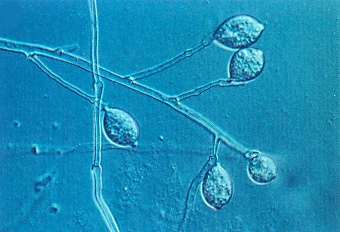 مسبب مرض اللفحة المتأخرة في البطاطا والطماطا         Phytophthora infestans
الأمراض المتسببة عن الفطريات اللاقحية Zygomycetes
الفطريات اللاقحية:

يضم هذا الصف فطريات اكثر رقيا من الفطريات البيضية والميسليوم غير مقسم وتتكاثر لا جنسيا بواسطة ابواغ غير متحركة وناتج التكاثر الجنسي هو الابواغ الزيجوية Zygospore  وهى تنتج من اتحاد كميتات او امشاج  متشابهة مورفولوجيا ومختلفة فسيولوجيا.

مرض العفن الطرى فى الخضروات والفواكه :     
المسبب :   Rhizopus stolonifer  

يتسبب عن الفطر Rhizopus  الذى يتميز بانة طفيل ضعيف يسبب عفن طرى بسرعة على الخضروات المخزنة ويظهر الميسليوم الهوائى كثيفا ثم يتحول الى اللون البنى ويظهر العديد من أشباه الجذور Rhizoids  وحوامل الاكياس البوغية Sporangiophores  في مجاميع وغير متفرعة والاكياس البوغية Sporangia  سوداء اللون كروية وتحتوى العديد من الابواغ الاسبورانجية.
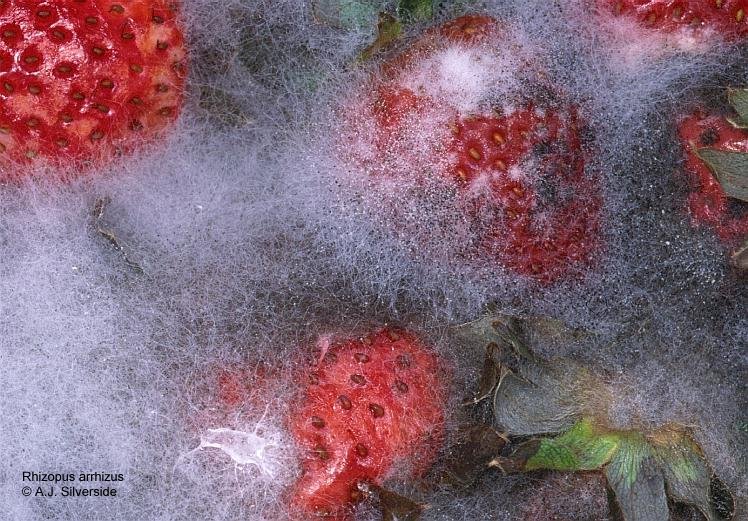 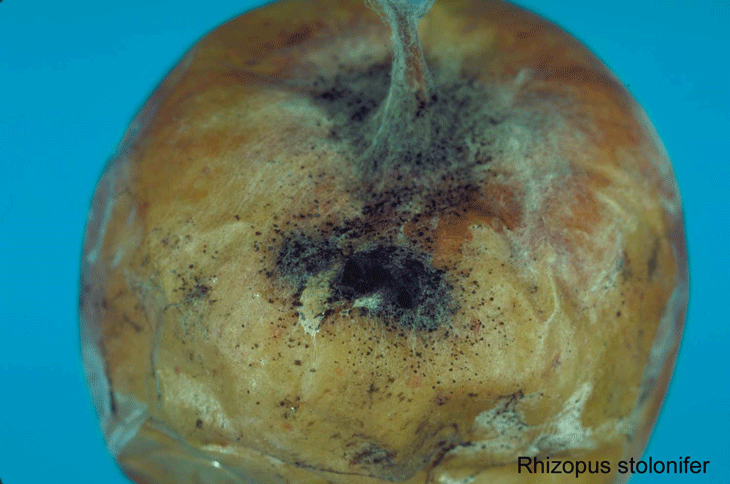 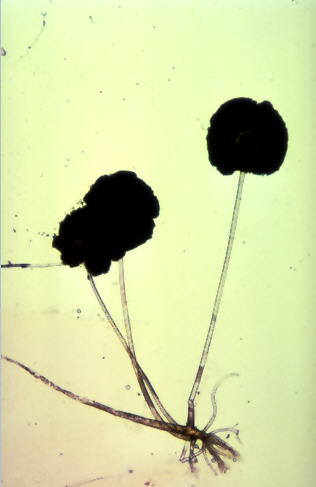 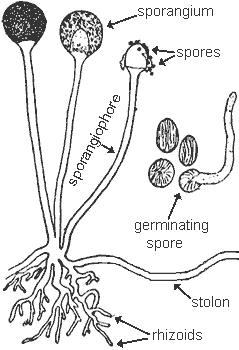 سبورانجيا الفطر    Rhizopus stolonifer
عفن ثمار الشجر  
المسبب :    Choanephora cucurbitarum   
يمتاز الفطر بتكوينه 4 أنواع من الابواغ وهي كالأتي :_ 
1.الابواغ الكونيدية : تتكون على حوامل كونيدية تنتهي عند الطرف بانتفاخ يخرج منه أفرع قصيرة كل فرع ينتهي بانتفاخ أخر يحمل ذنيبات تحمل الابواغ الكونيدية التي تكون ليمونية الشكل ومخططة طوليا 
2.الابواغ السبورانجية: تتكون داخل الكيس السبورانجي , الحوامل غير مرتفعة تنحني للأسفل قرب نهايتها والابواغ السبورانجية بيضاوية أو مغزلية تحتوي عند كل طرف خصلة من الشعيرات  .
3. الابواغ الكلاميدية : سميكة الجدران تتكون وسط الهايفا تكوينا بينيا .
4. الابواغ اللاقحية : وهي ناتجة من تزاوج هايفات متشابهة في الشكل والحجم .
مرض عفن ثمار القرعيات : Choanephora cucurbitarum
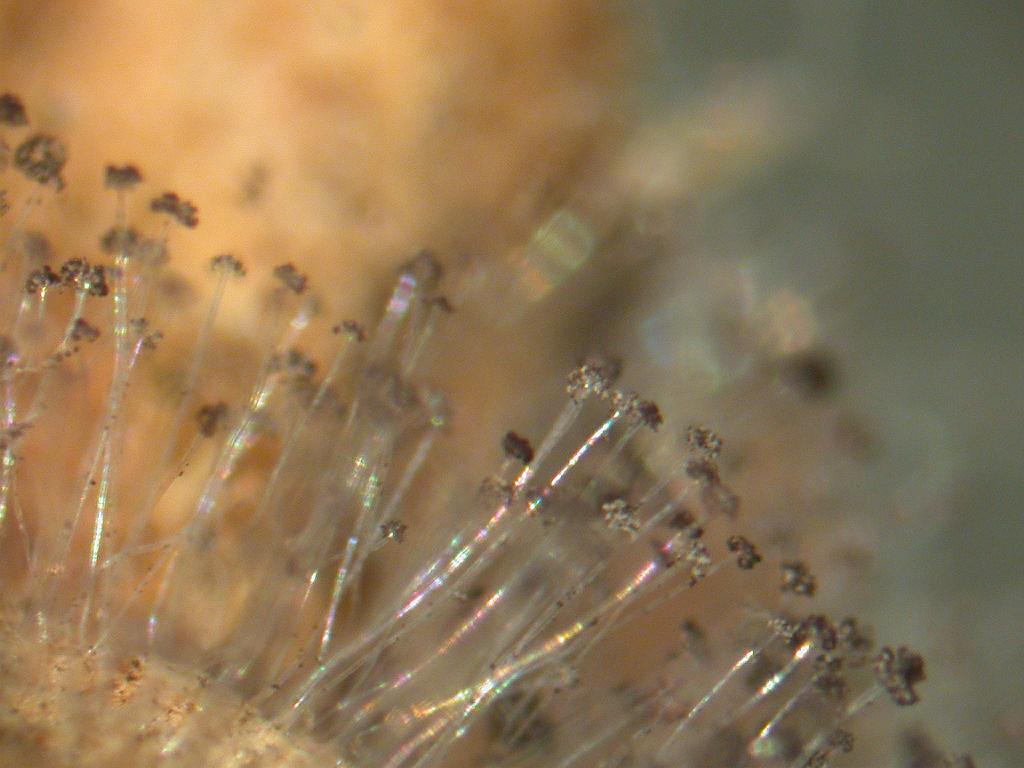 الفطريات الكيسية Ascomycota
المميزات العامة
المايسيليوم مقسم بجدر مستعرضة Septaتحتوي ثقوب وسطية تسمح باتصال السايتوبلازم بين الخلايا المختلفة في الهايفا التي يتكون جدارها من Glucan +Chitin.
لاتكون ابواغ سابحة ولا ابواغ سبورانجية وإنما التكاثر اللاجنسي يتم بواسطة تكوين الابواغ الكونيدية conidia بشكل مفرد أو بشكل سلاسل وتكون محمولة على حوامل كونيدية conidiophore التي قد تنشا على اجزاء متفرقة من المايسيليوم او داخل تراكيب خاصة مثل Pycnidium  او Acervulus  او Sporodochium  او .Synnema
3. ناتج التكاثر الجنسي عبارة عن تراكيب خاصة تشبه الأكياس تسمى Asci مفردها Ascus تحتوي بداخلها التراكيب الجنسية التي تسمى Ascospores الابواغ الكيسية.تكون هذه الأكياس عارية أو مكشوفة Naked Asci في الفطريات الكيسية الواطئة التي تتبع مجموعة Hemiascomycetes أو تتكون داخل تراكيب ثمرية ذات أشكال وأحجام مختلفة في الفطريات الكيسية الراقية , فمنهاماهو كروي مغلق تتبعثرالأكياس فيه عندالنضج ويسمىCleistothecium وهذا مايميز مجموعة الفطريات الكيسية الكروية Plectomycetes,اوتنتظم الأكياس بصورة متوازية داخل الجسم الثمري دورقي اوكروي  الشكل الذي يفتح عند النضج بفوهة تنتثر منها الابواغ الكيسية ويعرف هذا النوع باسم Perithecium وهو مايميز مجموعة الفطريات الكيسية القارورية Pyrenomycetes .كما قد
يحتوي الجسم الثمري على أكياس مرتبة بانتظام وموازية لبعضها على سطح الجسم الثمري الذي يكون ذو شكل فنجاني أو طبقي ويسمى حينئذ Apothecium وهو مايميز مجموعة الفطريات الكيسية القرصية  Discomycetes , كذلك قد تكون الأكياس مطمورة داخل داخل حشيات تسمى Ascostroma
أمراض الفطريات الكيسية الأولية  
   Hemiascomycetes
1. مرض تجعد أوراق الخوخ Peach leaves curl 
تظهر الأعراض بشكل مناطق مرتفعة عن السطح العلوي للأوراق سريعا ماتمتد وتتجعد لتشمل معظم الورقة التي تصبح سميكة أوشحميه ويتغير لونها إلى الأخضر الباهت ثم الأصفر المشوب بحمرة ثم الأحمر الداكن وتصبح فضية في النهاية ,تتشقق هذه التجعدات فيخرج مسحوق ابيض لامع عبارة عن الأكياس والابواغ الكيسية للمسبب المرضي. تنتشر هذه الابواغ فتدخل الشقوق وحراشف البراعم وعند بداية الشتاء تتبرعم وتكون كونيدات أولية وأحيانا تتبرعم الكونيدات الأولية مكونة كونيدات ثانوية وثالثية والتي يقضي فيها الفطر فترة التشتية حتى بداية الربيع وإحداث الإصابة الأولية.
المسبب المرضي :    Taphrina deformans
للفطر طورين نمو احدهما داخل أنسجة العائل ويكون بهيئة هايفات ثنائية النواة تتطفل على أنسجة العائل وتعيش بين خلاياه, والأخر بهيئة ابواغ متبرعمة تحوي كل منها نواة واحدة ويكون خارج أنسجة العائل كطور تشتية , ويطلق على هذه الظاهرة Dimorphism   اي ثنائية شكل النمو.
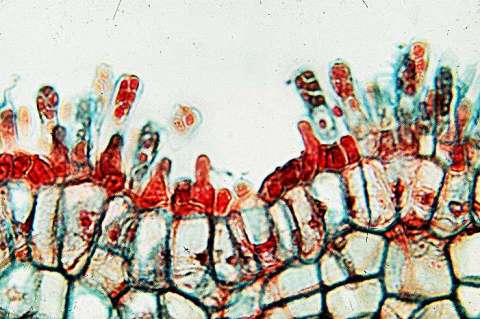 أعراض الإصابة بمرض تجعد أوراق الخوخ المتسبب عن الفطر Taphrina deformans والذي تظهر صورة طوره الكيسي في اليسار